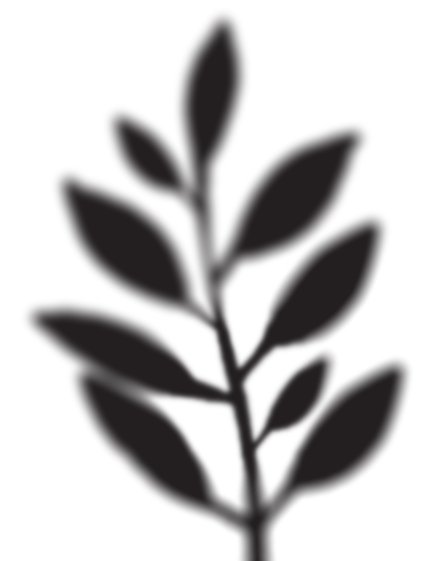 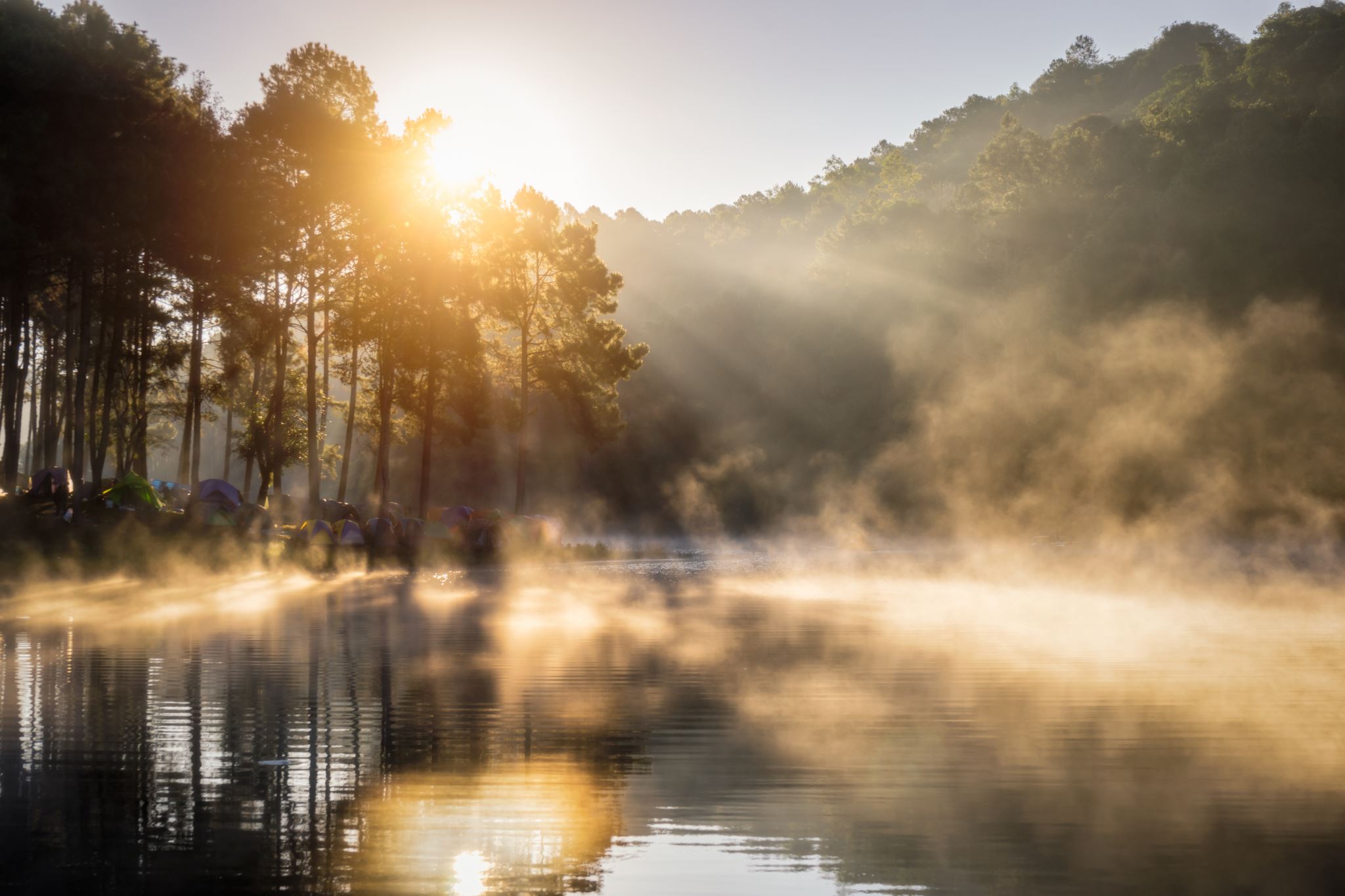 Decolonizing STEM Instruction Through Land-Based Teaching and Research
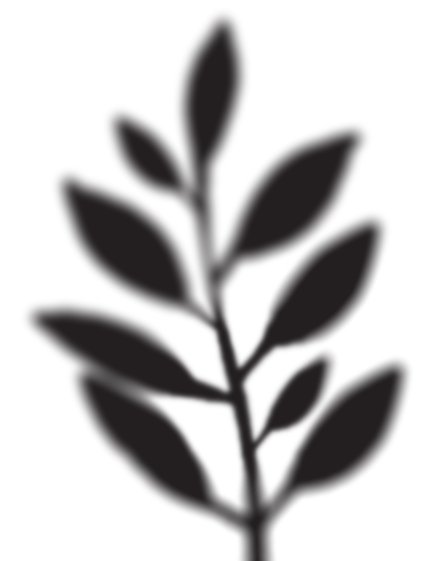 Alice Johnston
-July 6th, 2021
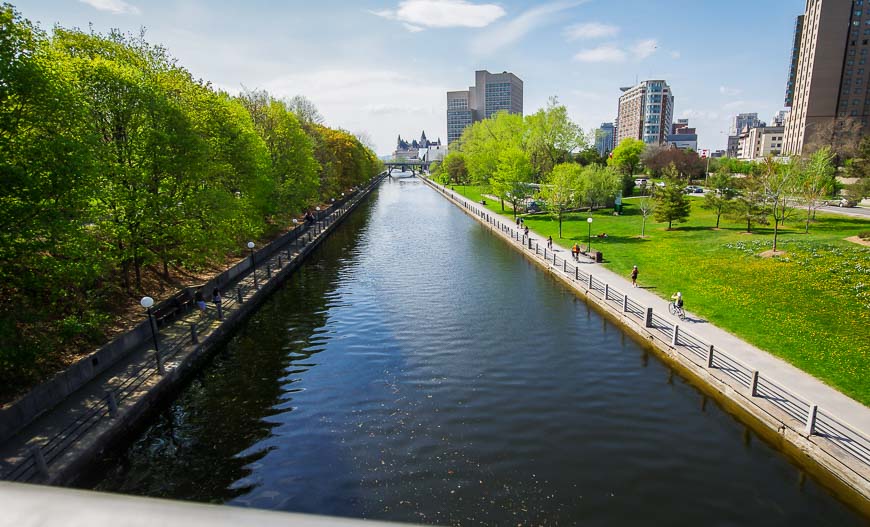 Positioning Myself
Alice Johnston
From Ottawa. Unceded Algonquin Territory
Pronouns she/her
Settler Canadian
Experience working as a classroom teacher
Question of allyship
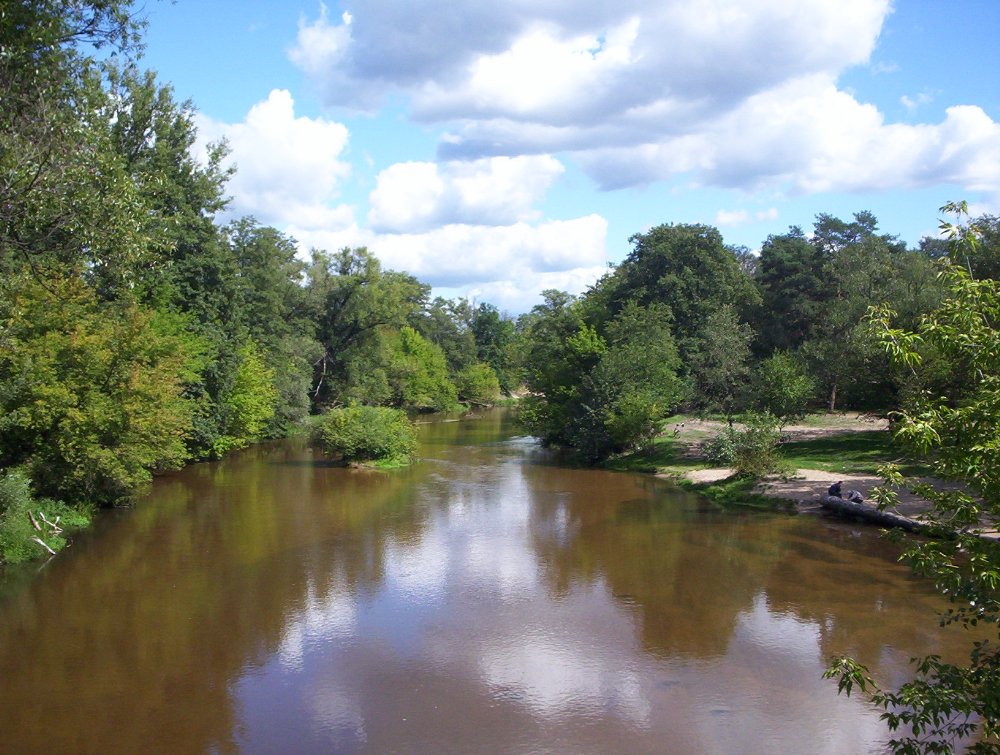 Problem
This Photo by Unknown author is licensed under CC BY-SA.
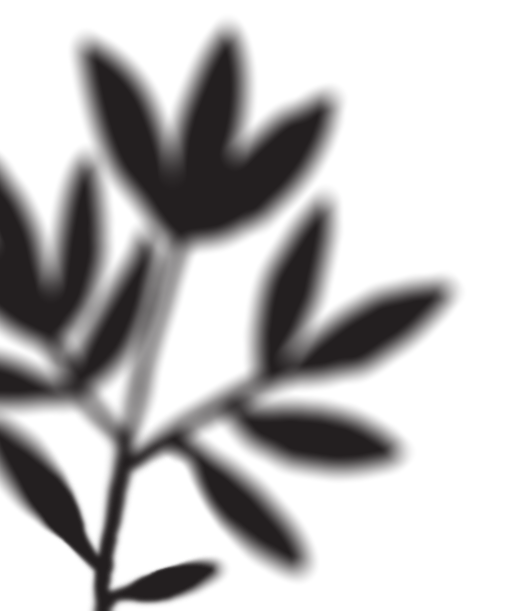 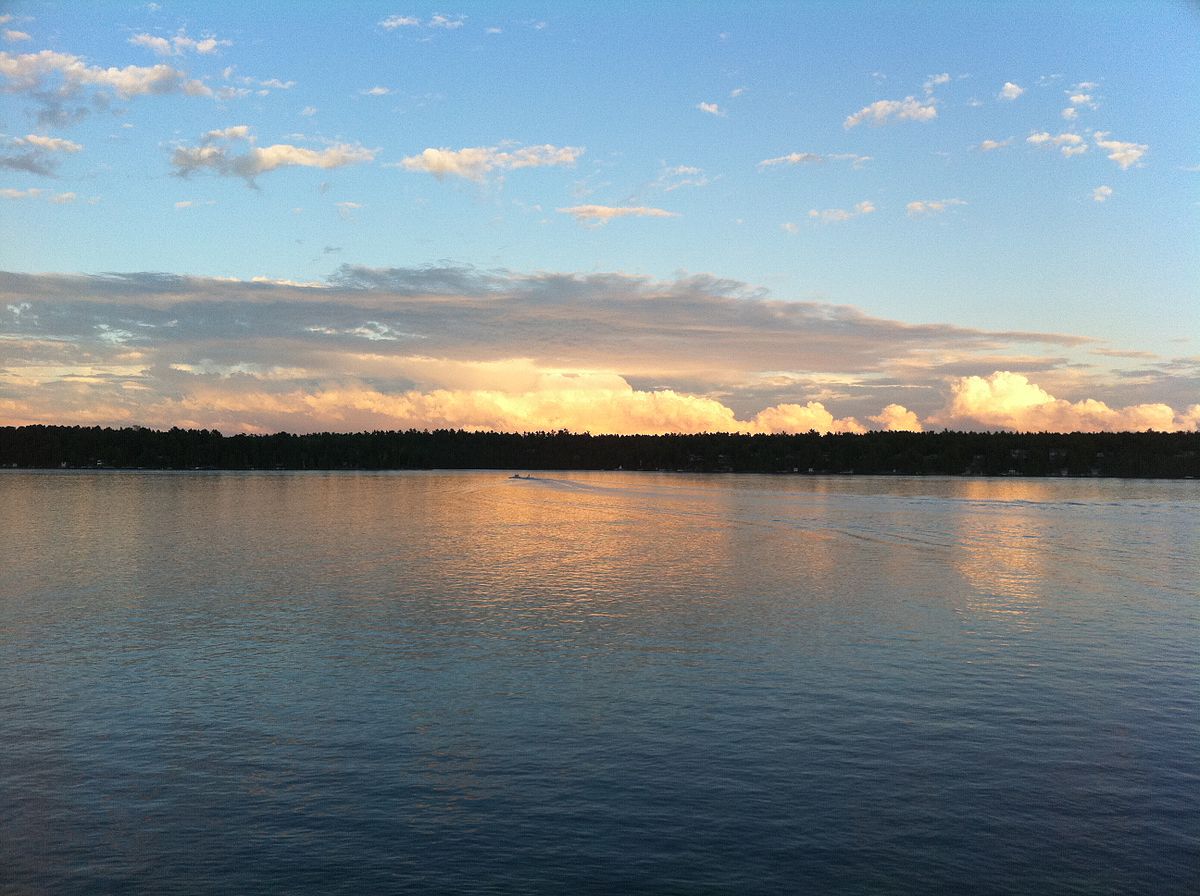 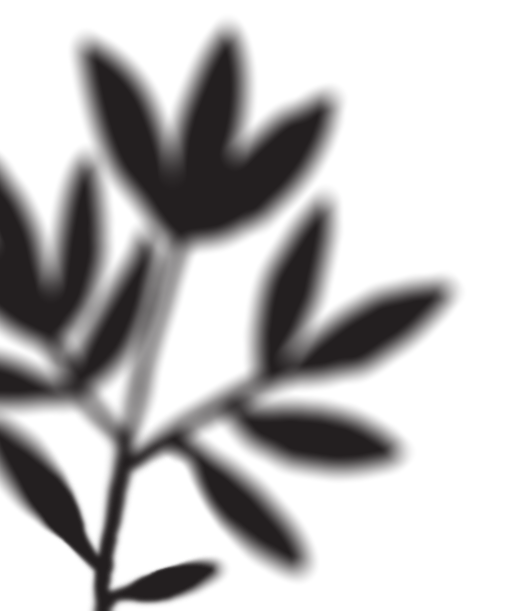 Purpose
Decolonize science learning materials


-Understand the validity of multiple perspectives and ways of knowing, understanding, doing, and honoring.
-Envision new ways living and connecting to land.
This Photo by Unknown author is licensed under CC BY-SA.
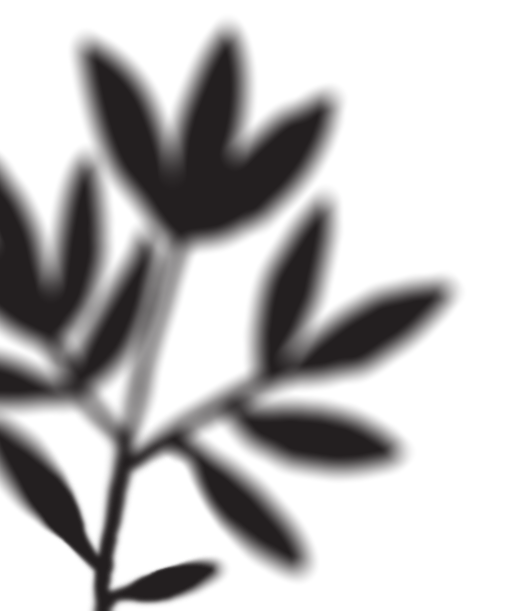 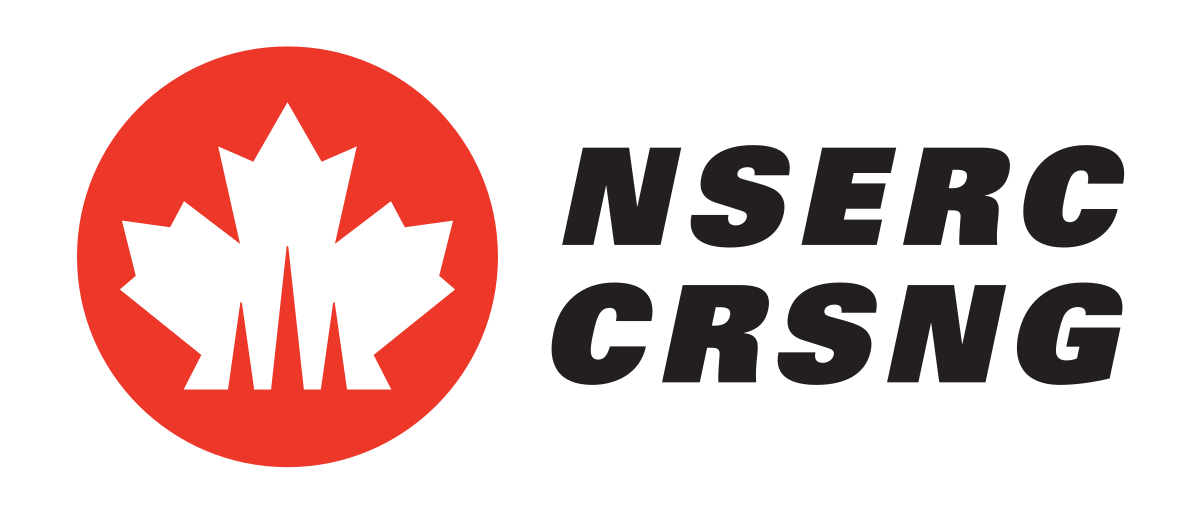 Context
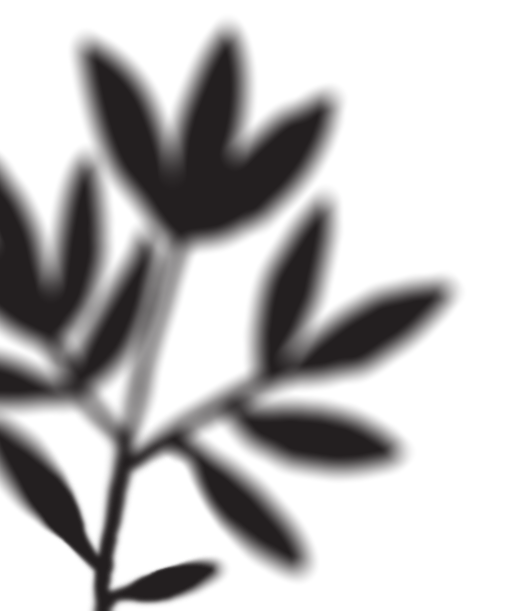 Natural Sciences and Engineering Research Council's (NSERC) PromoScience Program

Helping Teachers Integrate Traditional Indigenous Knowledge and Environmental Science in a Rapidly Changing World
This Photo by Unknown author is licensed under CC BY-SA.
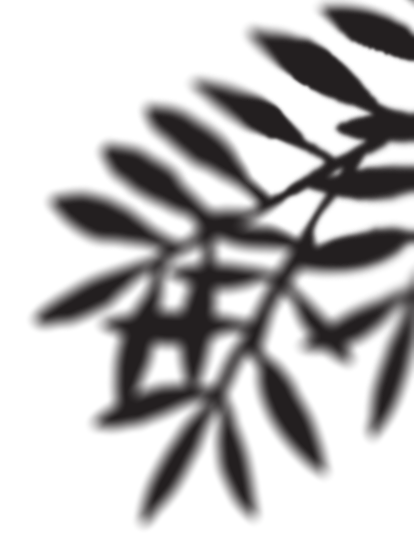 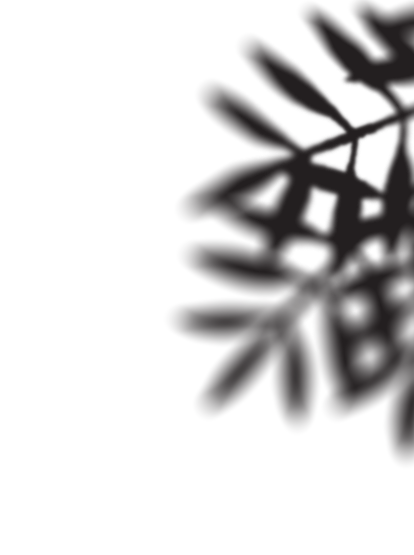 Project Goals
Research Focus
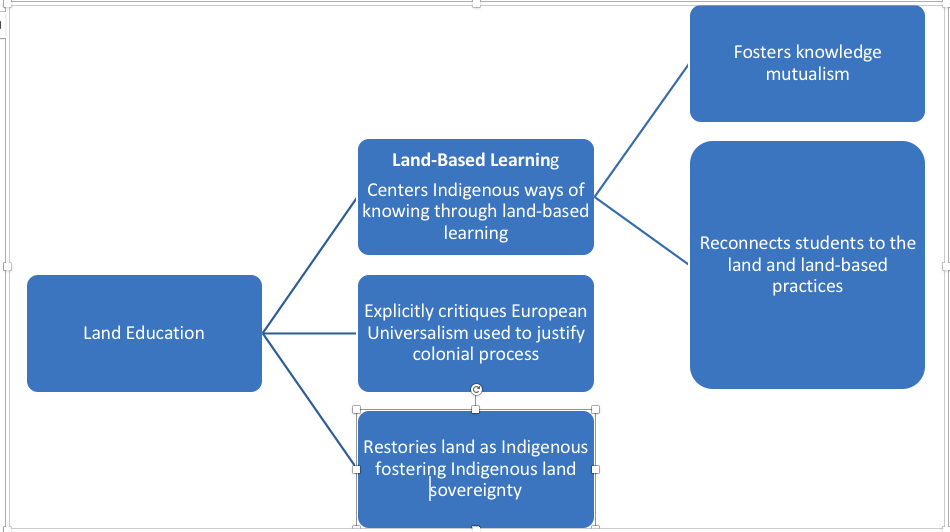 Land Education
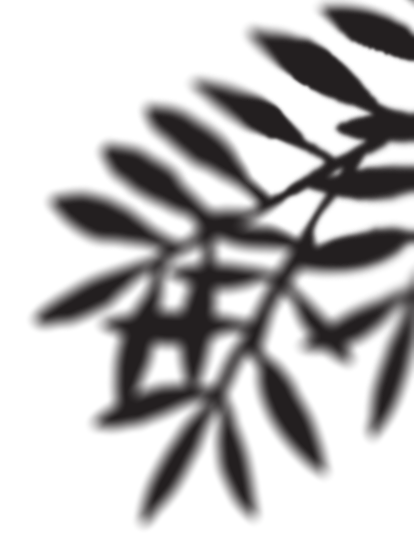 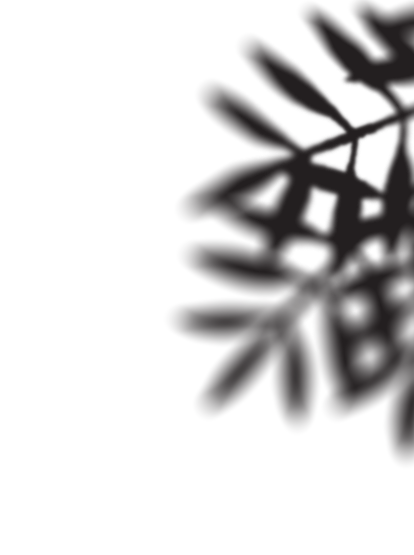 Indigenous Knowledge
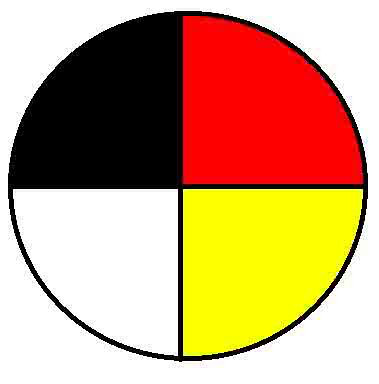 Epistemological beliefs common to Indigenous groups include:
Reciprocity,
Relationality, 
Harmony, 
Holism


*Indigenous knowledge is place-based and not generalizable.
This Photo by Unknown author is licensed under CC BY.
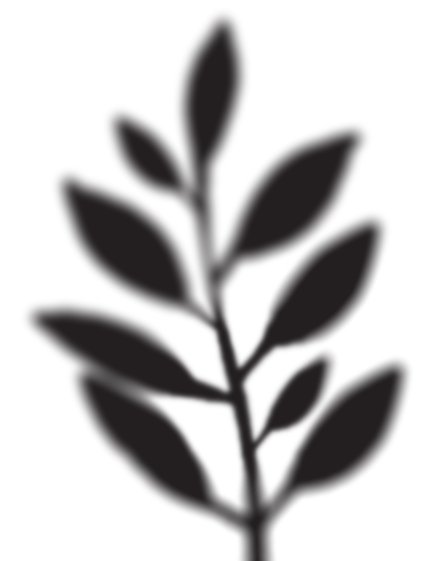 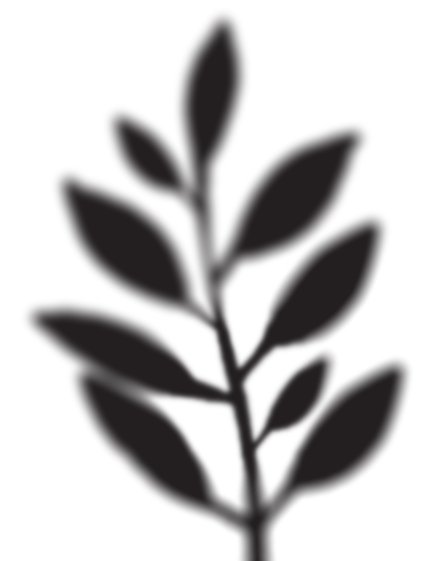 What Does it Look Like?
Centering Indigenous land-based practices (not integration).
Folding in curricular outcomes and STEM studies after.
Food Bundle: Maple sap production; wild ricing; moose hunting; gardening; fishing.
Examination of how impacted by climate change from both an Indigenous perspective and Western scientific perspective.
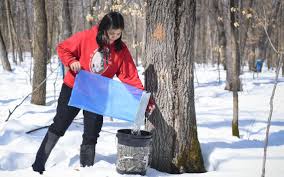 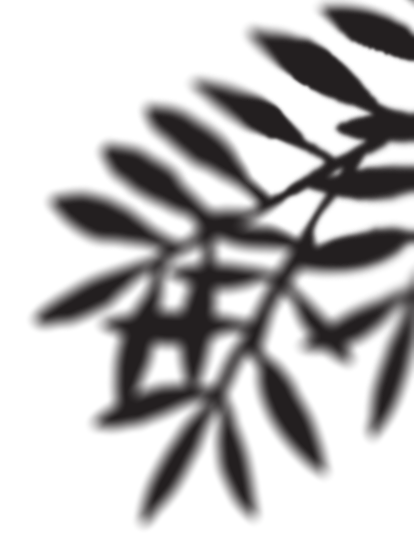 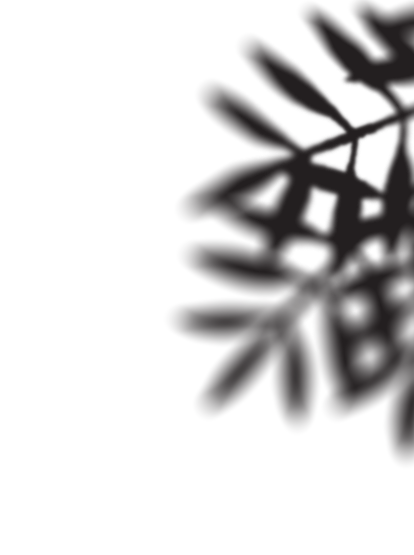 Indigenous Research Methodology
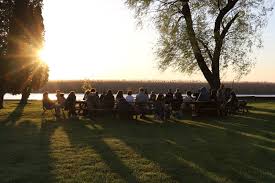 Researcher and research methods are required to maintain good relations with:

People, 
The land, 
The cosmos, and
Ideas.
[Speaker Notes: Ontology: The nature of existence or nature of reality. The understanding that there is one "real world" that can be observed through the senses and the notion that there are various worlds that exists depending on the point of view of the observer are examples of two competing ontological beliefs. Essentially, ontology asks the question, “what is real?” (Wilson, 2008, p. 33).
Ontology: The spiritual and physical realms are not separate. Instead, reality is created by a rich web of relationships tying everyone and everything in the physical and spiritual realms together. 


Epistemology: Is the study of knowing that strives to account for how we come to have knowledge about the world. Epistemology asks, “how do I know what is real?” (Wilson, 2008, p.33).
Connected to ontology. Ie: What one understands to be real will impact how one things about that reality. The ontological assumption that relationships tie living and non-living things together on both physical and spiritual planes, for instance, impacts beliefs regarding where valid sources of knowledge come from. 
Epistemology: Diverse sources of holistic community and land-based knowledge from the physical and spiritual realms are embraced. 


Axiology: Refers to ethics that researchers employ to determine what knowledge is worth searching for (Wilson, 2008). 
A researcher’s ontology will impact what information a researcher considers important when pursing a more complete understanding of reality.
Axiology also encompasses the ethics of how knowledge is acquired (Wilson, 2008). A researcher must consider, for instance, whether pursuit of knowledge for knowledge sake is an acceptable goal or whether knowledge should have a positive impact on the world. 
Axiology asks “what part of this reality is worth finding out more about” in addition to “what is ethical to do in order to gain this knowledge, and what will this knowledge be used for?” (p. 34) 
Axiology: Researchers are understood to be accountable to all their relations. 


Methodology: Refers to the theory of how knowledge is gained and the strategies employed to generate new knowledge. 
Methodology asks, “how do I find out more about this reality?” (Wilson, 2008, p. 34).
Methodology is also intimately intertwined with a researcher’s ontology, epistemology, and axiology. For instance, a researcher’s understanding of what constitutes reality, what part of reality is worth finding out about, and what is ethical to do to find out knowledge, will implicate how a researcher generates knowledge (Wilson, 2008).
Methodology: Researcher and research methods are required to maintain good relations with people, the land, the cosmos, and ideas.]
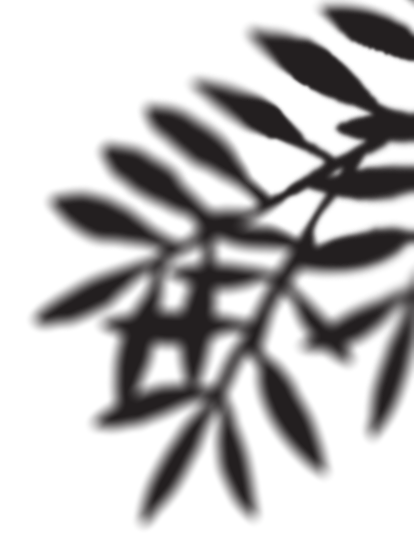 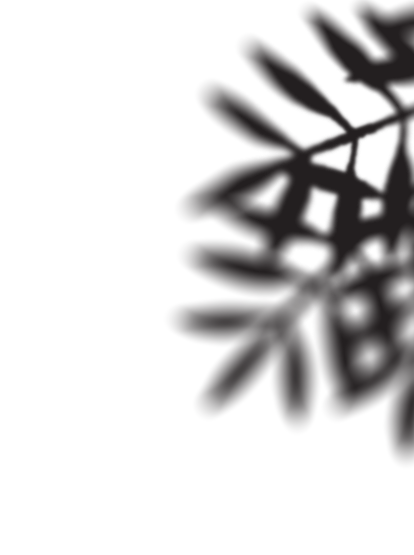 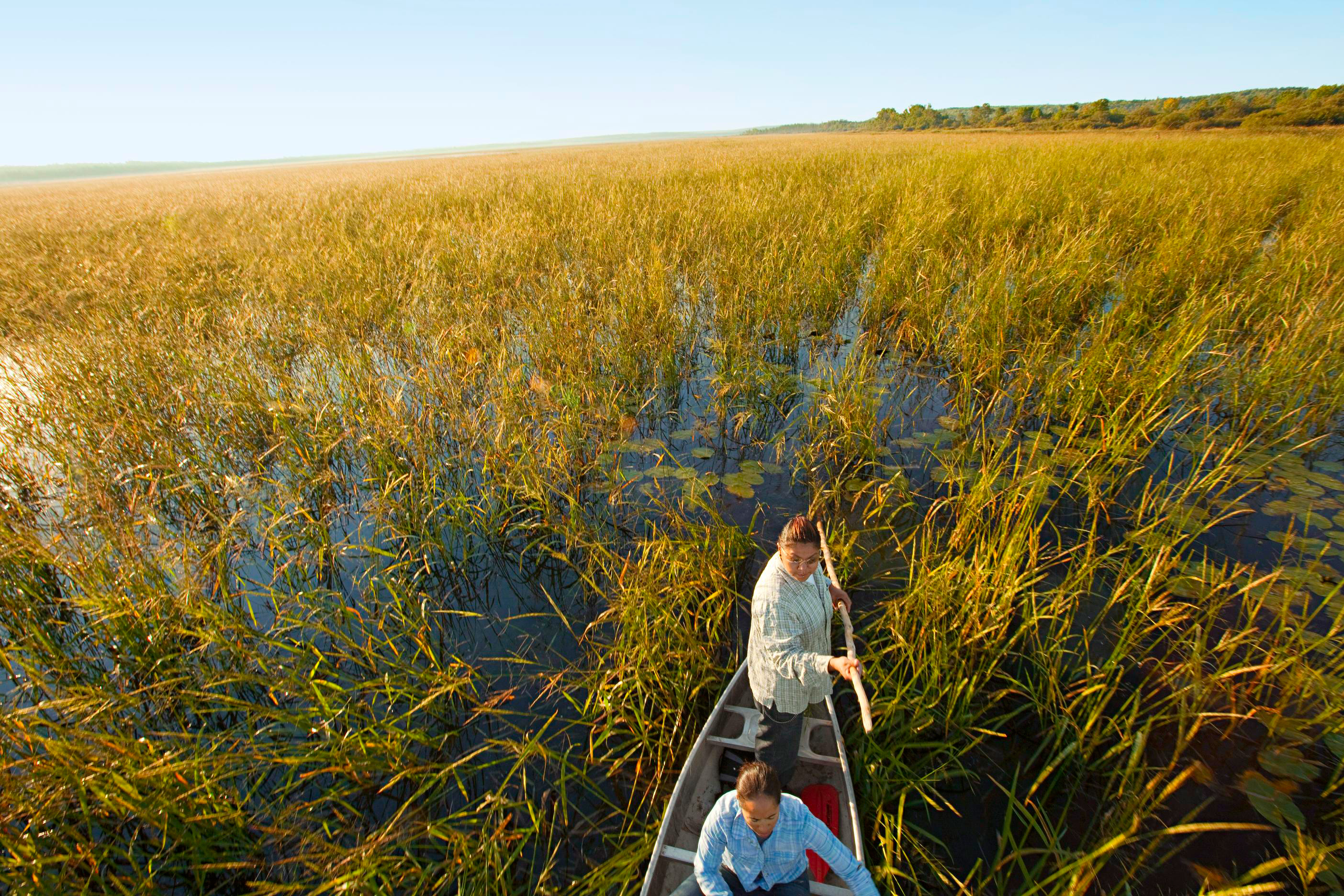 Relationality with the Land
“If we think about research, the world land should come first as the world land can tell us who we are and where we should go. Land is our identity and our culture. Without land we do not exist. Land can tell all our stories.” (Datta et al. 2014, p. 20).
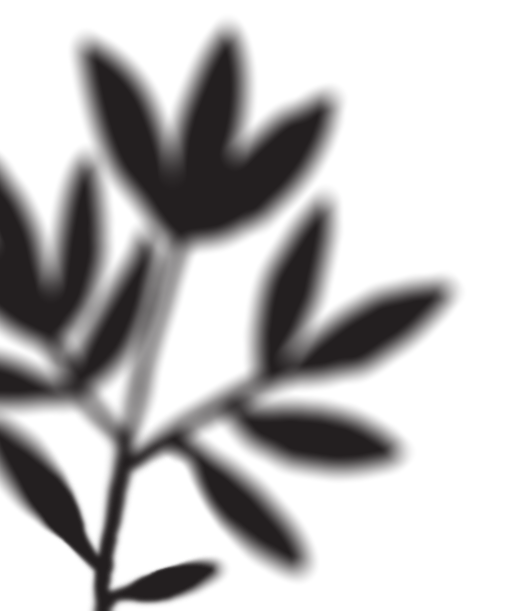 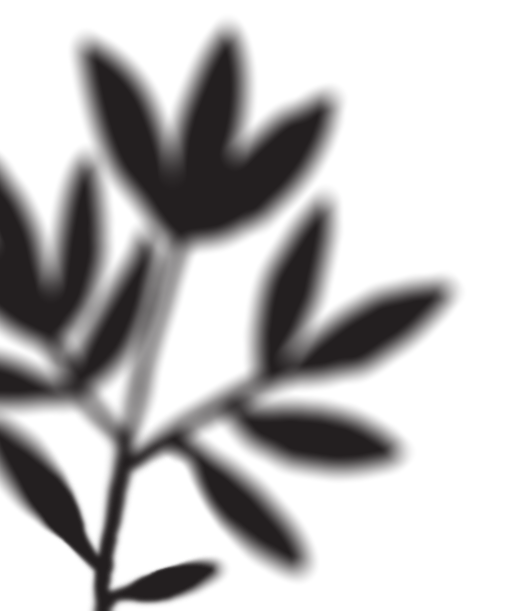 What Does The Mean in Terms of Research?
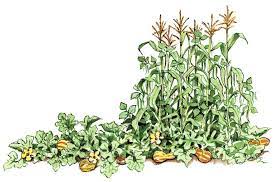 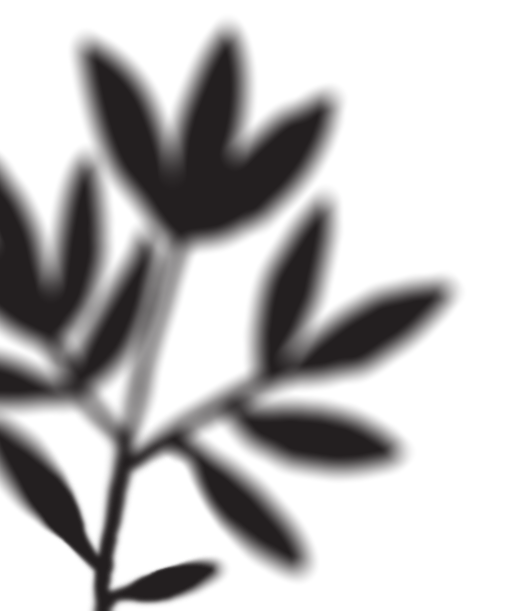 Land-Based Methodology
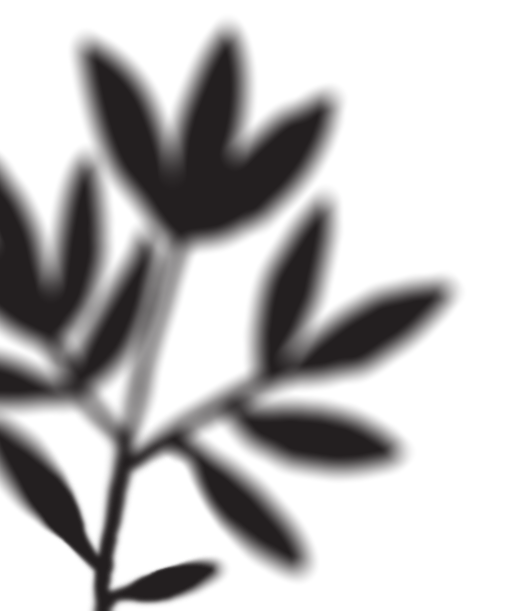 [Speaker Notes: Choice of Topic: Topic chosen for me however should come from community.
Relationship formed with participants- Reciprocal and ongoing ie: community active in choosing direction of each bundle, writing each lesson, member checking etc. 
Role of researcher- As facilitator not leader of the process.
Research methods employed- Those that promote relationality ie: talking circles/ symbol-based reflection.
Data analysis/dissemination and Impact of Research- Closing the space between people and the land as opposed to simply satisfying the curiosity of the researcher/institution.]
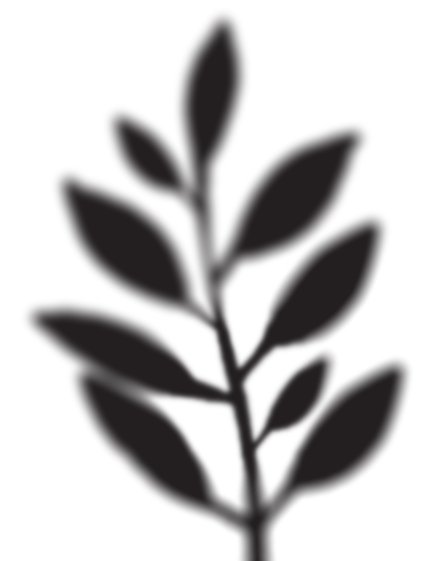 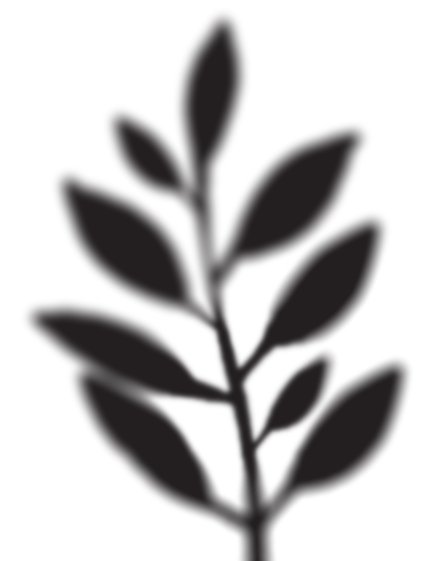 Benefits of Land-Based Research
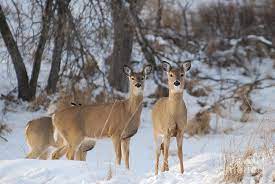 -Step towards reclaiming and implementing Indigenous traditional practices.
-Decolonizing- Centering Indigenous ontology/epistemology and promoting Indigenous land sovereignty.
-Empowering for knowledge keepers and community members
-Inclusive: Provides space for all ages and genders. Land does not discriminate against anyone.
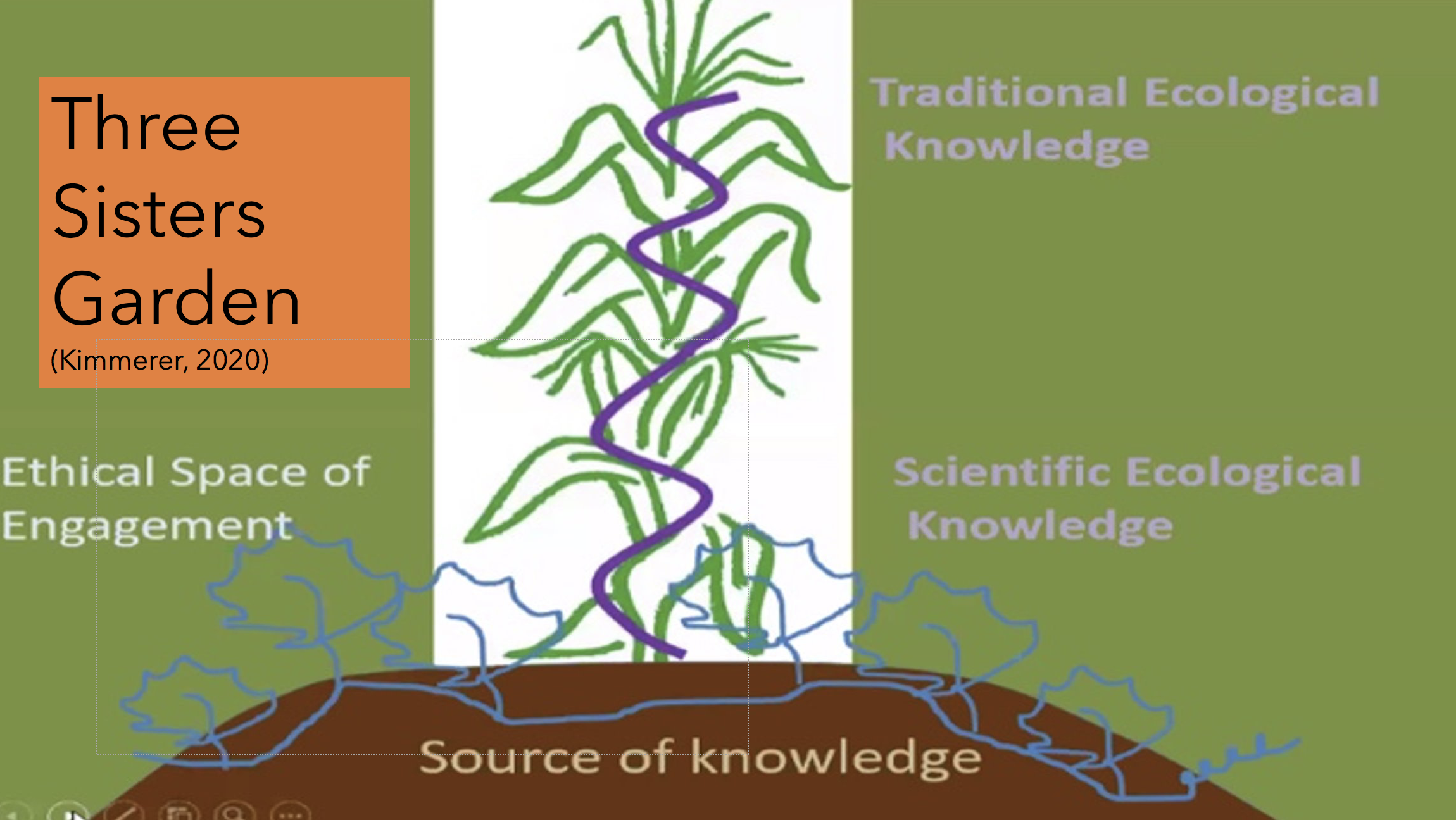 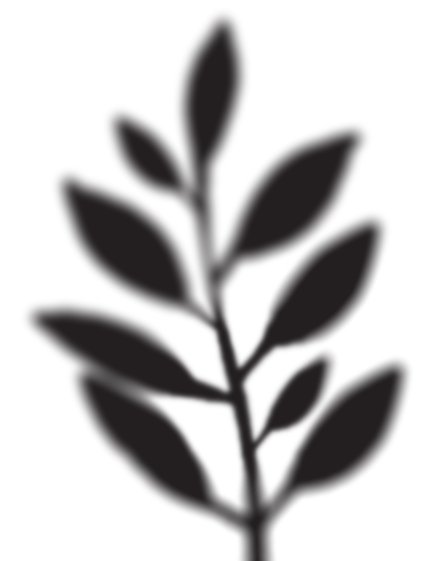 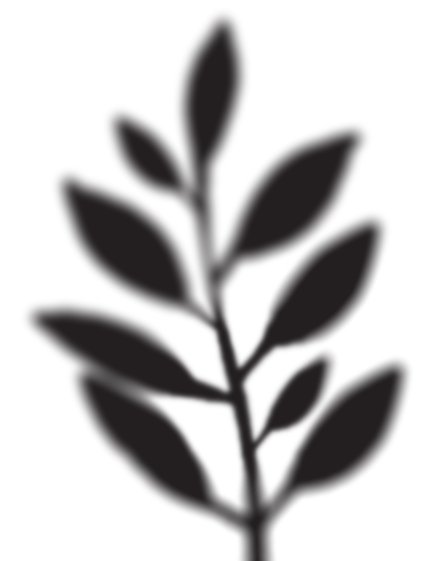 Knowledge Mutualism Framework:


Three Sisters Garden (Kimmerer, 2020)
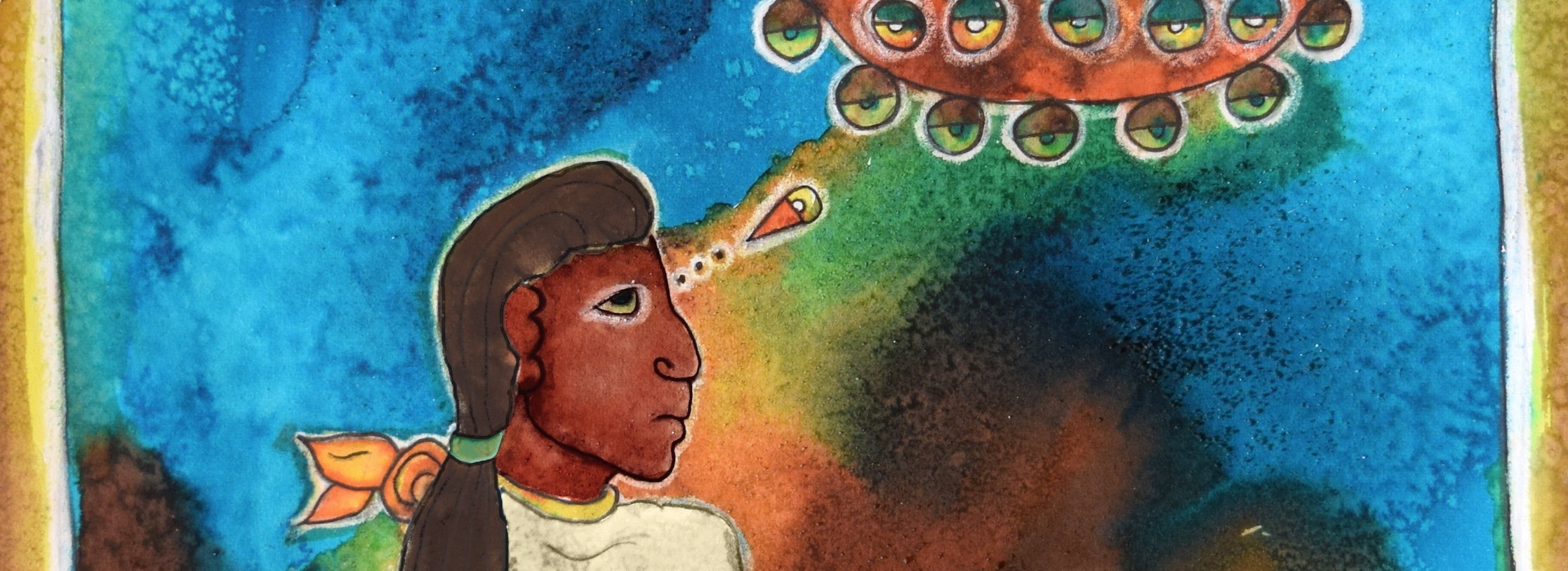 Knowledge Mutualism Framework
Two-Eyed Seeing

“Two-eyed seeing” refers to the process of seeing the world with one eye that draws on the strengths of Indigenous knowledge and the other eye on the strengths of Western knowledge systems (Hatcher, Bartlett, Marshall, & Marshall, 2009).
[Speaker Notes: Ethical space for engagement: Meetings
-The process of doing decolonizing work is as important as the product.]
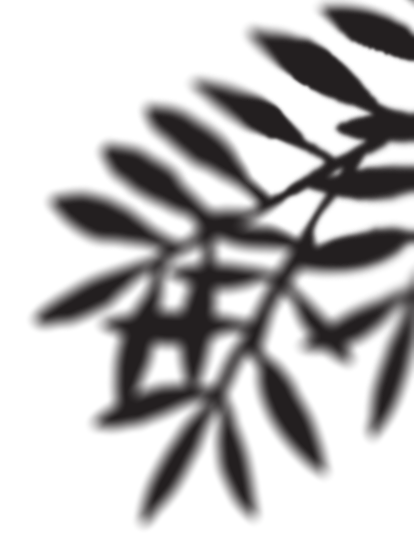 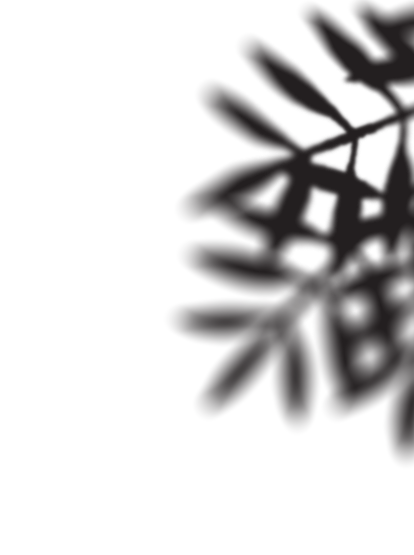 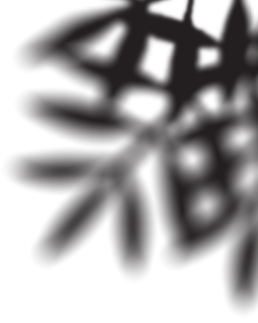 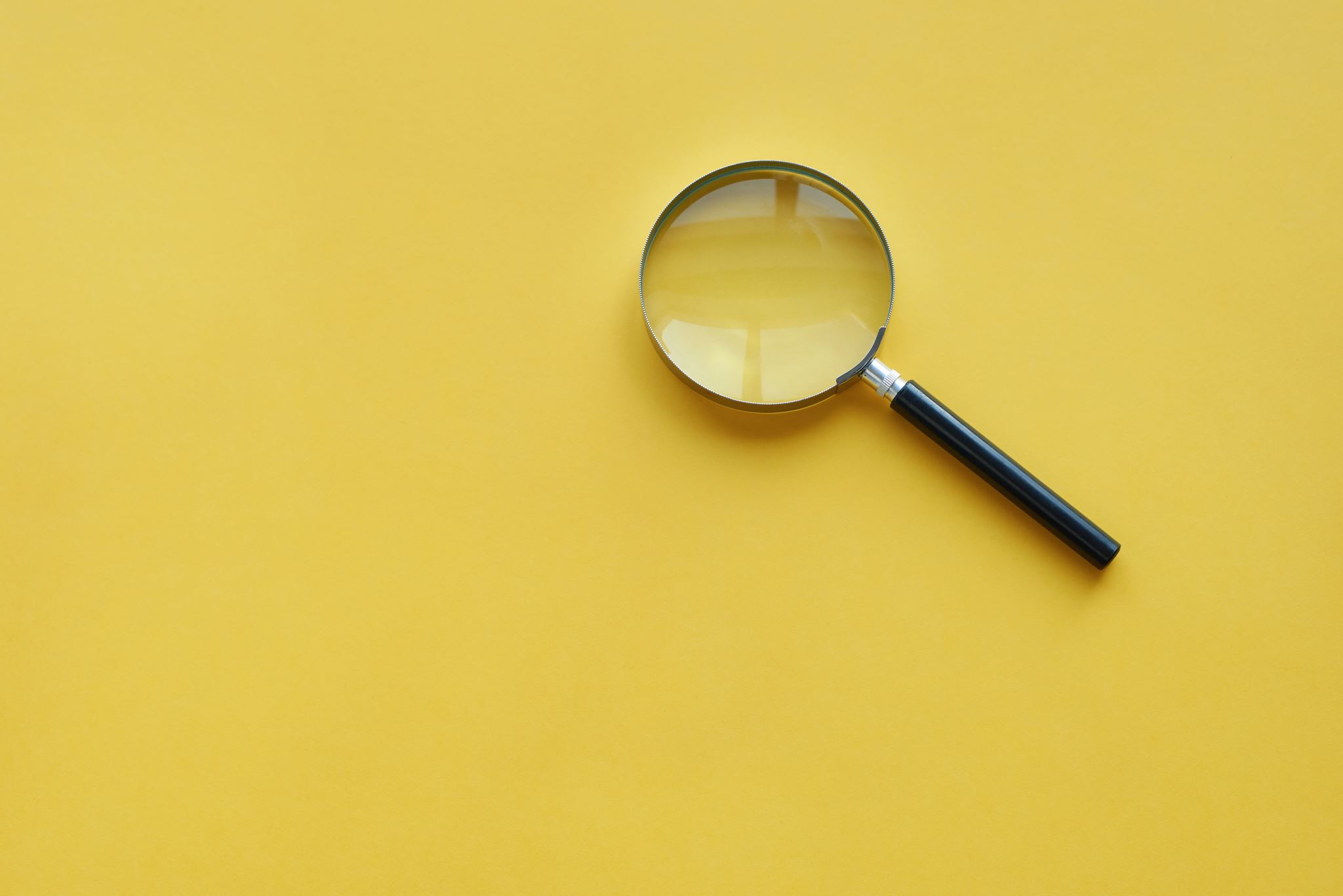 Miigwech, Nia:wen, Thank You
Questions